Cds GIUGNO 2013
-comunicazioni
-Direttivo Giugno
-notizie locali
-
Giovedi 27 Giugno 2013
1
Direttori Giugno
Tar del Lazio ha annullato delibera della funzione pubblica che mandava in pensione persone con 40 anni anzianita, se >65 anni.
Council del Cern ha approvato il medium term plan della european strategy.  Il fascio di neutrino non e’ stato finanziato, ma si e’ deciso di riutilizzare Icarus al CERN per studi di R&D

Concorso primo ricercatore bando 2009 (19 posti)
Alcuni ricercatori hanno fatto ricorso presso il tar del Lazio
INFN ha perso ricorso
INFN fara’ ricorso al consiglio di stato

Stanno procedendo le riorganizzazioni amministrative tra LNS e catania,
Cnaf e bologna, Roma1 e Roma3.
Giovedi 27 Giugno 2013
2
Direttori Giugno
Serra e programma informativo

Preventivi come vanno
Giovedi 27 Giugno 2013
3
Direttivo Giugno
Il Ministro Carrozza ha convocato presidenti degli enti di ricerca per il 2 luglio.
FOE 2013 e’ sul tavolo del ministro Miur.
Si spera che sia inviato entro giugno alla corte dei conti e che quindi sia disponibile entro Agostosettembre

Premiali 2012 , I referee hanno finito le valutazioni,relazione disponibile dopo l’estate
Premiali 2013 saranno distribuiti usando le valutazioni Anvur, che stanno per essere pubblicate

Rinnovato presidente GSSI

17 luglio saranno presentati IRIDE e progetto Tau-charm
Direttivo sara’ chiamato a decidere a ottobre
Giovedi 27 Giugno 2013
4
Direttivo Giugno
FIRB csn 5 - grant per persone non strutturate per 30ke + 75ke per fondi ricerca (annui per 2 anni)

Bandi ERC starting, vinto da Vignati (Roma)
Bandi ERC consolidator, alla seconda fase

prossime scadenze ERC a primavera. Presidente sollecita che ci si prepari per tempo  

Dott Renato Carletti nuovo Direttore del personale da settembre

Relazione di Marco Ripani sul progetto INFN-E
Giovedi 27 Giugno 2013
5
Delibere Giugno
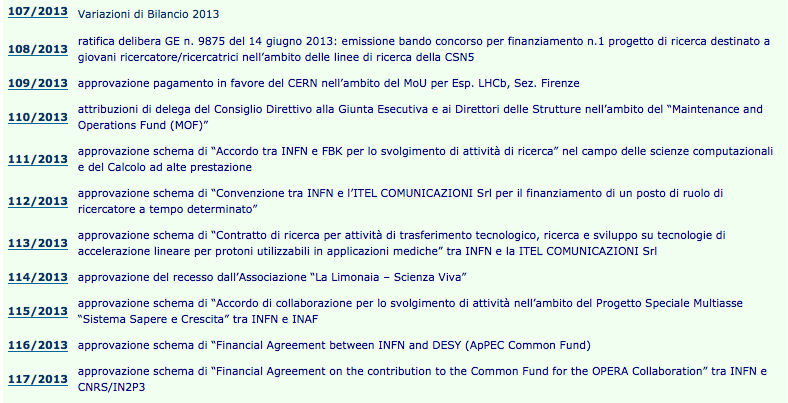 Giovedi 27 Giugno 2013
6
Delibere Giugno
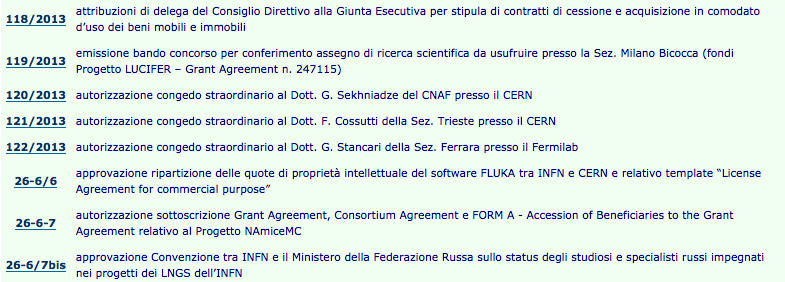 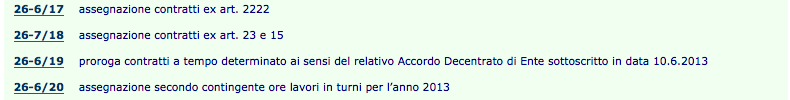 Giovedi 27 Giugno 2013
7
Relazioni Sindacali
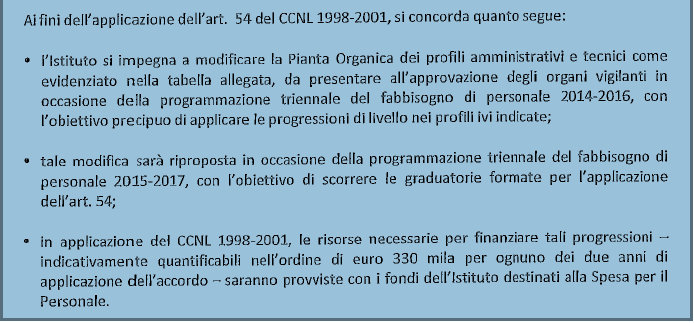 Giovedi 27 Giugno 2013
8
Relazioni Sindacali
Accordo sindacale del 10 giugno 2013 per proroghe contratti a tempo determinato
Prorogabili fino a dic 2016 , con tranche annuali, se rimane 
la copertura finanziaria, 
 la necessita’ di svolgere le attivita’ per cui sono stati assunti,
 una valutazione complessiva di natura programmatica e funzionale che giustifichi la prosecuzione dei contratti medesimi
Giovedi 27 Giugno 2013
9
Tempo Indeterminato
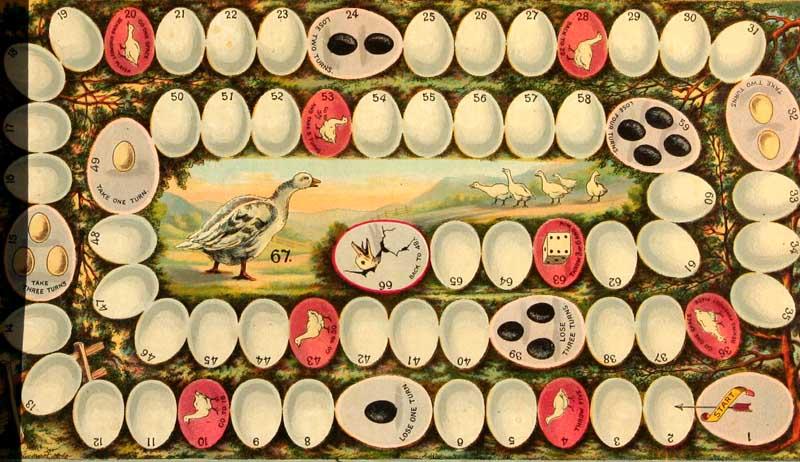 Autorizzazione ad assumere per 60 posti a ottobre 2012
19 tecn+6ric+ qualche posizione  I e II livello ric/tec

Non ci sono novita’, si aspetta il parere del MEF

Potrebbero essere introdotte delle semplificazioni nel DDL semplificazioni…….
Giovedi 27 Giugno 2013
10
Notizie Locali
Non ci sono novita’ sull argomento sicurezze
[Corsi sicurezze -  legge 81/2008 e accordo stato regioni 2011
Introdotte nuove norme piu’ rigorose
Entro luglio 2013 , tutti i lavoratori devono ricevere una formazione di base. 4h
INFN sta cercando di organizzare un corso in e-learning
 in contatto con UNIMI per definire percorsi per associati e laureandi, etc]
Giovedi 27 Giugno 2013
11
Notizie Locali
Preventivi 2014

le associazioni senior possono chiederle solo le persone con <=72 anni

LE RICHIESTE DI HW DA INSTALLARE NEL CENTRO CALCOLO DEVONO ESSERE COMMUNICATE A PRELZ ORA E CONCORDATE CON IL SERVIZIO AL MOMENTO DELL’ORDINE


Nuove possibilita’ per modifiche date nel portale missioni
Approvero’ solo le modifiche che riguardano il futuro e non modifiche nel passato.
Come al solito incidenti, aerei persi , cause di forza maggiore saranno giustificate, ma non deve essere la norma
Giovedi 27 Giugno 2013
12
Notizie Locali
RICHIESTA COMUNICARE A MONICA EVENTI ORGANIZZATI O A CUI SI E’ PARTECIPATO NEL 2012


Iscrivetevi online ad asimmetrie – rivista INFN
www.asimmetrie.it
Localmente arrivano poche copie a disposizione per outreach, venite a chiederle

Nuova brochure INFN,   poche copie a disposizione
Si pensa di stamparla localmente e renderla disponibile per eventi o comunicazioni.
Giovedi 27 Giugno 2013
13
Di scorta
Giovedi 27 Giugno 2013
14
Notizie Locali
Ferie estive 
Chiusura obbligatoria     8 – 16 agosto    6gg
Chiusura uff Amm e Direzione   5-23 agosto
Da controllare servizio portierato LASA in Agosto

Segreteria LASA– Anna Sala sara’ presente mar e merc pomeriggio

Nuovo Portale Web Locale in fase di progetto
 Benedicte Million coordina un gruppetto di lavoro (Mezzadri,Baldini, Alimonti,A. Sala)
Chiedera’ l’aiuto e l’integrazione di altre persone. Inviate richieste ed suggerimenti 

Buoni pasto . Nuova distribuzione ticket nominativi a consuntivo 
Di norma sono disponibili entro la prima settimana del mese successivo
Entro l’estate si pensa di riallineare i buoni precedentemente anticipati.
Giovedi 27 Giugno 2013
15
Tempo Determinato
PROPOSTA del gruppo di lavoro sul TEMPO DETERMINATO

Costruire un indicatore del livello di TD su fondi interni adeguato per ogni struttura
Quali sono i parametri da considerare ?
Dimensioni della struttura
Personale in servizio
Numero di contratti TD gia’ in essere

Quando si potra’ cominciare a usare?
Nel 2014 assumeremo 26 persone (20 tecnologi 6 ricercatori).
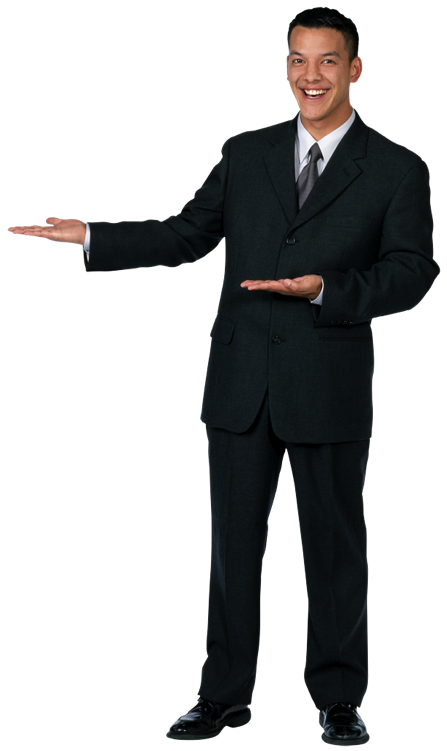 Giovedi 27 Giugno 2013
16
Tempo Determinato
La triste storia dei concorsi a TI

Richieste, a ottobre 2011, 71 posizioni
48 turnover 2009+ 12 TO 2010+ 11 TO 2011

Spending review (luglio 2012) taglio 10% TA
Autorizzazione ad assumere per 60 posti  a ottobre 2012
Ma assumere = bandire ??
Giovedi 27 Giugno 2013
17